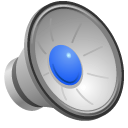 Valuing students
Developing student representation in the School of Medicine.

An action research project – David Taylor 
Medical School Lead for Student Experience
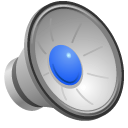 Student representation
We designed the student parliament system in 1995, and since that time have involved students in the management of the medical programme.

But in the National Students’ Survey, final year students comment that they feel distant from the medical school.

We want to make the medical school faculty and students  be, and feel like, partners.
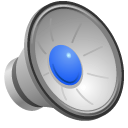 Action Research
There are many ways of doing action research 1.
This study uses “appreciative enquiry” 2 because:
It focuses on appreciation of issues rather than problems
It makes use of the knowledge and creativity of the participants

  1  Coghlan, D., & Brannick, T. (2010). 
Doing action research in your own organization 
(3rd (Kindle) ed.). Thousand Oaks, London, Singapore: SAGE.

2  Cooperrider, D.L., & Whitney, D. (2001). 
A positive revolution in change: Appreciative inquiry.
 Public Administration and Public Policy, 87, 611-630.
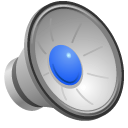 The four D’s we will use
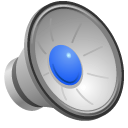 Who will be involved?
A group drawn from the academic representatives (up to 13 people)
Two or three focus groups each made up from 6-8 students in years 1,3 and 5
David Taylor (me) to facilitate the discussions, take notes, and learn what the issues are.
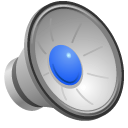 What will happen?
First meeting of reps and each of the focus group meetings
A conversation to establish what the issues are and think about how they might be improved/strengthened/resolved.
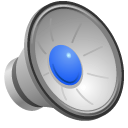 Second meeting of reps
Discover and combine the results of the focus groups with the earlier discussion

Dream and envision the future

Design the system
Thinking about the way it can be embedded in the new programme (Destiny)
Ethical Considerations
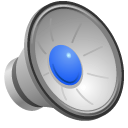 Students need not take part, and can withdraw at any time.
Students in a dependent relationship with Dr. Taylor (current personal tutees/academic advisees) will not be able to take part.
Consent will be obtained before any data is collected. Consent forms and participant information forms will be kept in a locked filing cabinet.
Meetings will be recorded, and notes will be taken, but we will only transcribe for quotation purposes.
Students will be identified in the recording by a code number, and the key to the codes will be kept separate from the interviews.
The recordings and will be kept on the University server for 10 years following publication of any study, or for fifteen years (if longer).
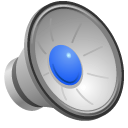 Timeline
This is a really tight schedule but it means that we can complete this first phase before Easter (and voting for the next student academic representative).
It also means that we can get any necessary changes in regulations through the Faculty Boards ready for implementation in academic session 2013/2014
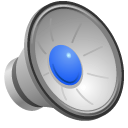 What next
Get the new system up and working, and then 
ask students next year what they think.